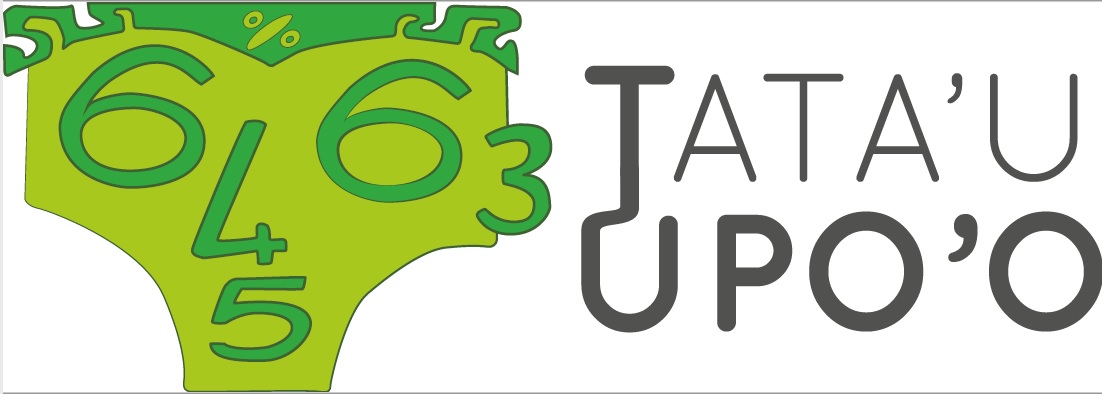 2024
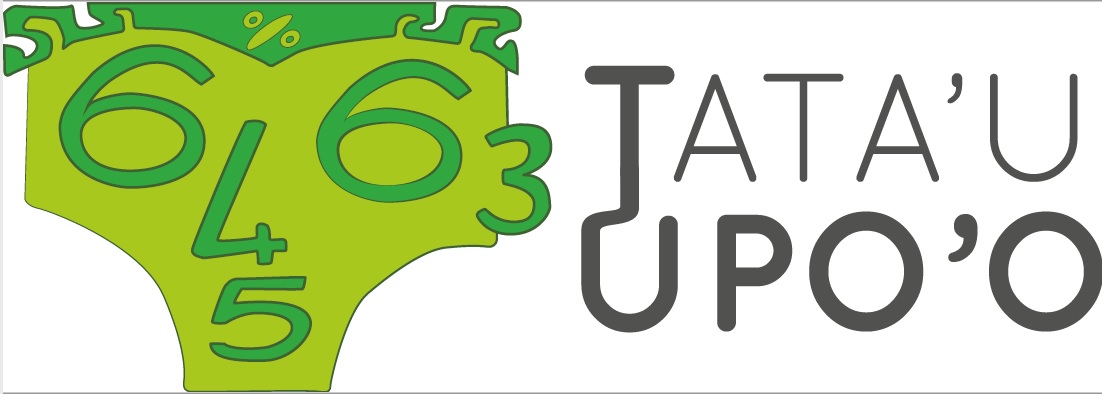 Sujet de qualification des classes de 4e
Bonne chance à tous !
A vos stylos,
Prêts,
Partez!
Appuyer sur Entrée pour démarrer le questionnaire minuté
1.
10 s
2.
25 s
Compléter avec l’unité qui convient.
Une coccinelle peut mesurer 7…
km  hm  dam  m  dm  cm  mm
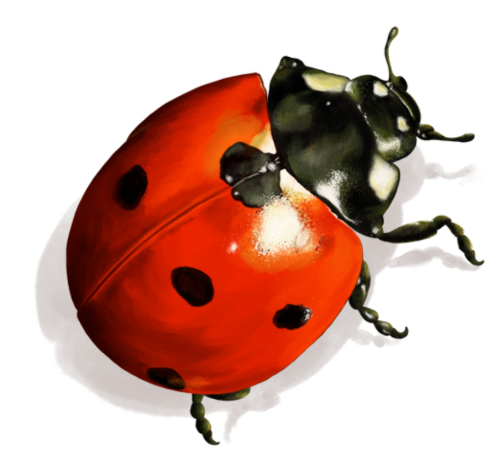 3.
25 s
Ce grand rectangle
est partagé en
16 parts identiques.
Quel pourcentage de l’aire du grand rectangle est grisé ?
4.
50 s
Au magasin, Kim a acheté
3 croissants à 120 F l’un
et un pain aux raisins à 200 F.
Elle donne 1000 F.

Combien va-t-on lui rendre ?
5.
15 s
Donne l’arrondi au centième de :
2,757 89
6.
30 s
7.
20 s
Quelle est l’abscisse du point B ?
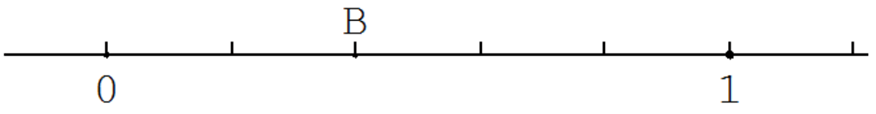 8.
55 s
Quel résultat le plus petit peut-on obtenir en multipliant trois nombres différents parmi les nombres suivants :
-5  ;  -3  ;  -1  ;  2  ;  4  ;  6
9.
20 s
Calcule :
10.
40 s
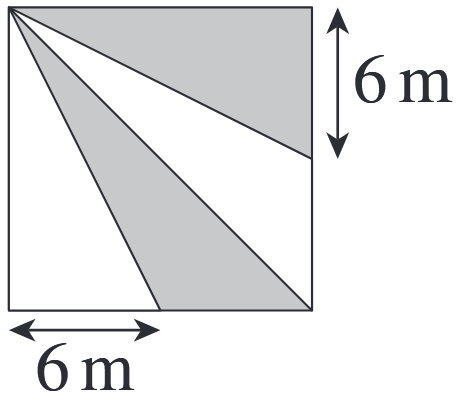 Dans ce carré de 12 m de côté, combien mesure l’aire de la surface grisée ?
11.
30 s
Calcule :
12.
30 s
Cinq élèves veulent se partager 135 bonbons équitablement.
Combien de bonbons aura chaque élève ?
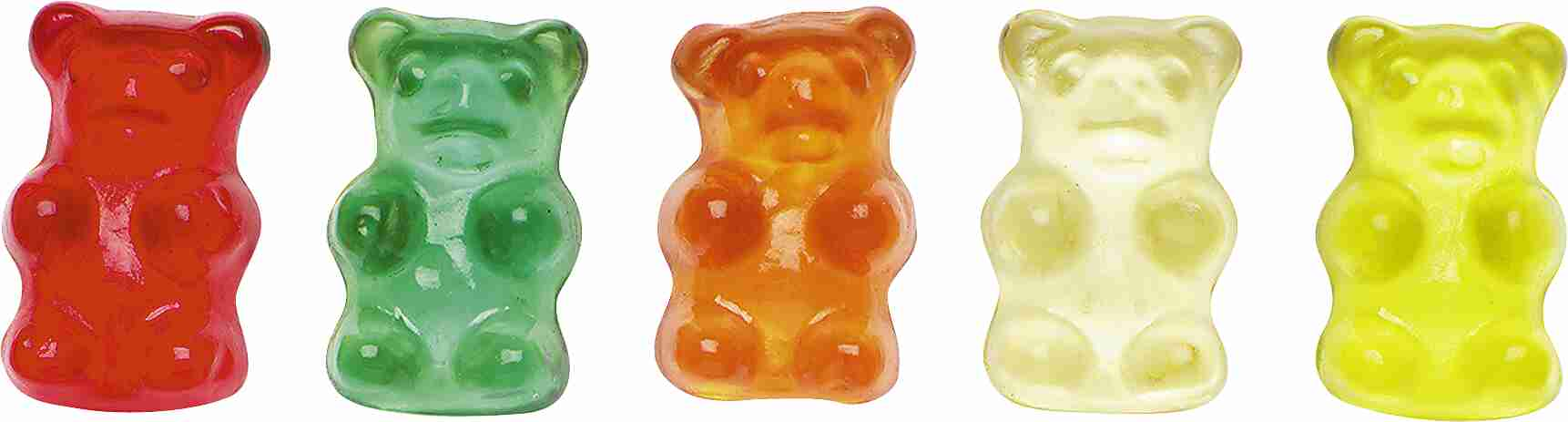 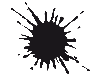 13.
40 s
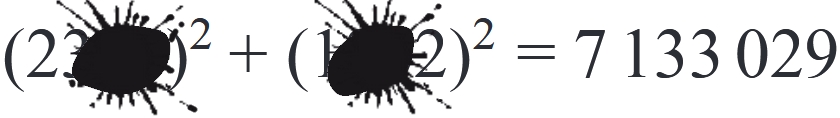 Quel est le chiffre des unités du premier nombre?
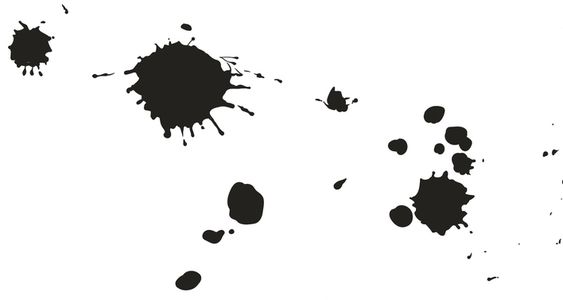 14.
20 s
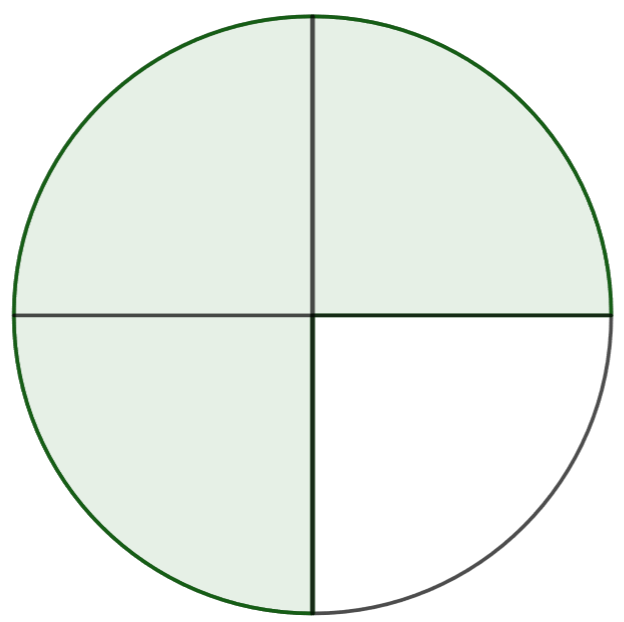 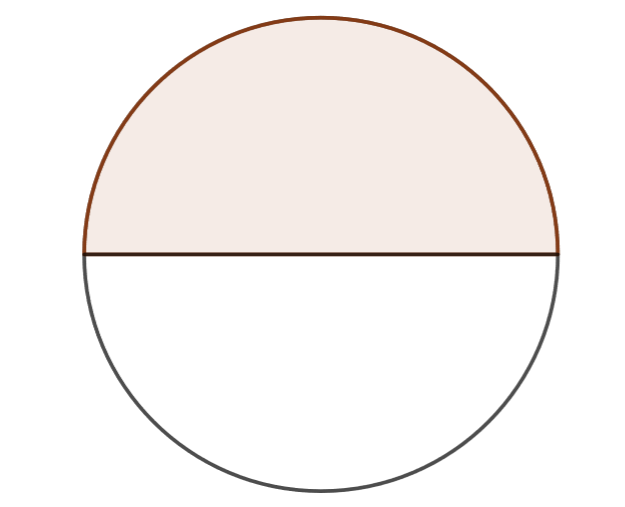 15.
30 s
Teva a parcouru 27 km a vitesse constante en 1 h 30 min. 
Quelle distance avait-il parcourue au bout d’une heure ?
16.
50 s
a, b et c sont trois nombres entre 1 et 9
tels que                                     .
Combien vaut                   ?
17.
20 s
Calcule :
18.
50 s
Quel est le résultat de la deuxième opération?
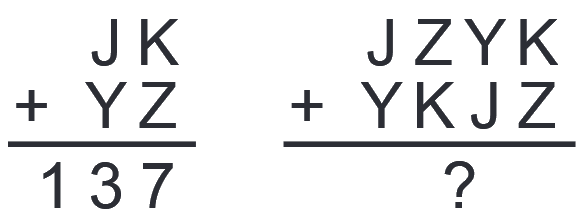 19.
40 s
Quelle valeur renvoie cette formule ?
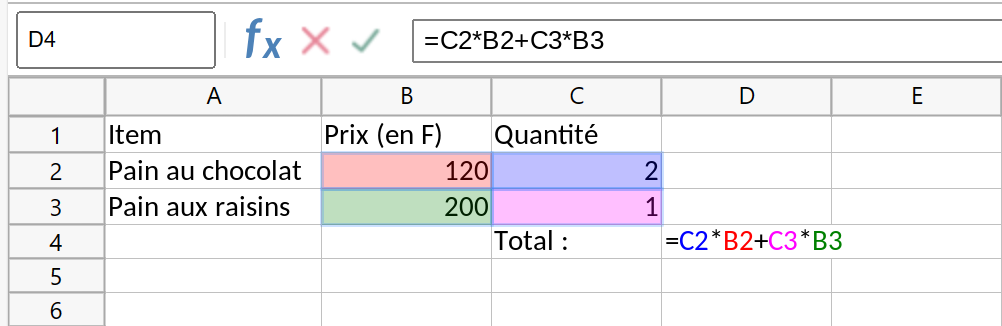 20.
55 s
Quelle longueur (en pixel) mesure la ligne tracée ?
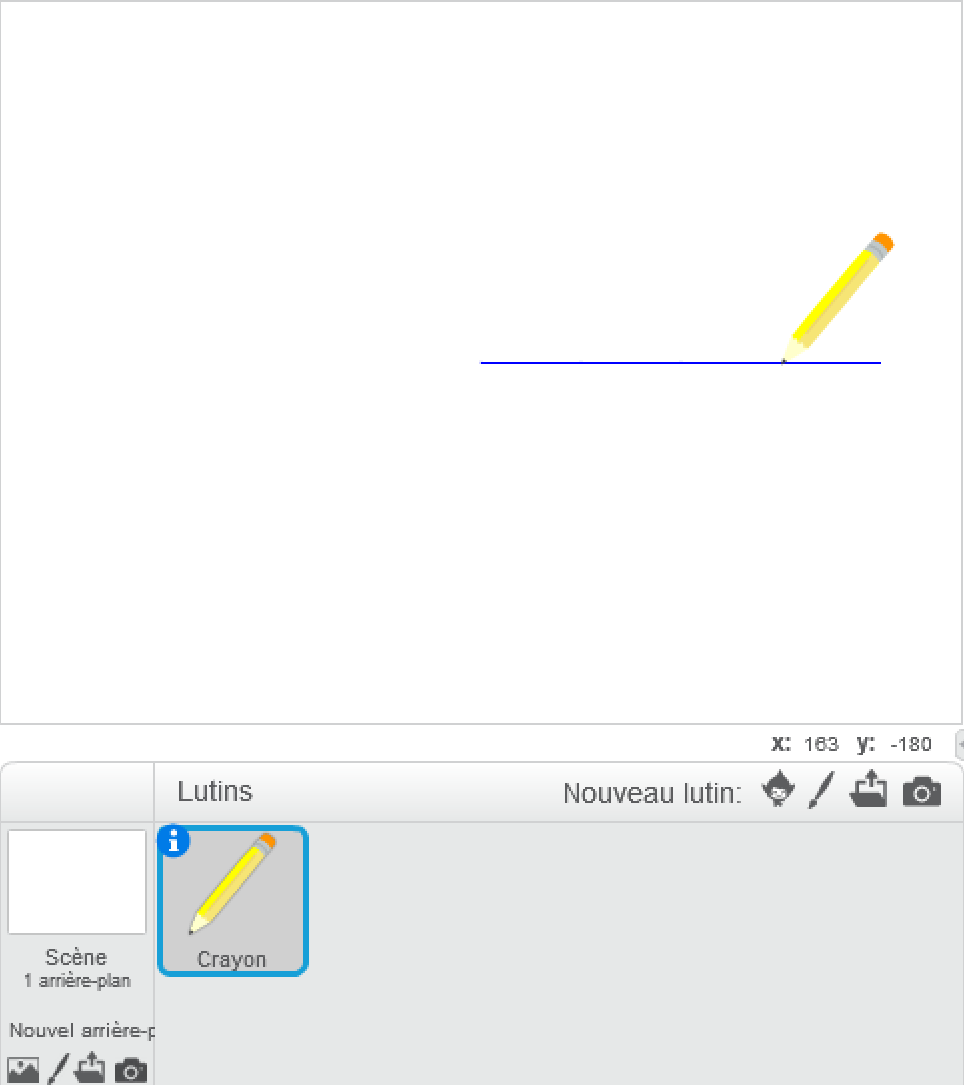 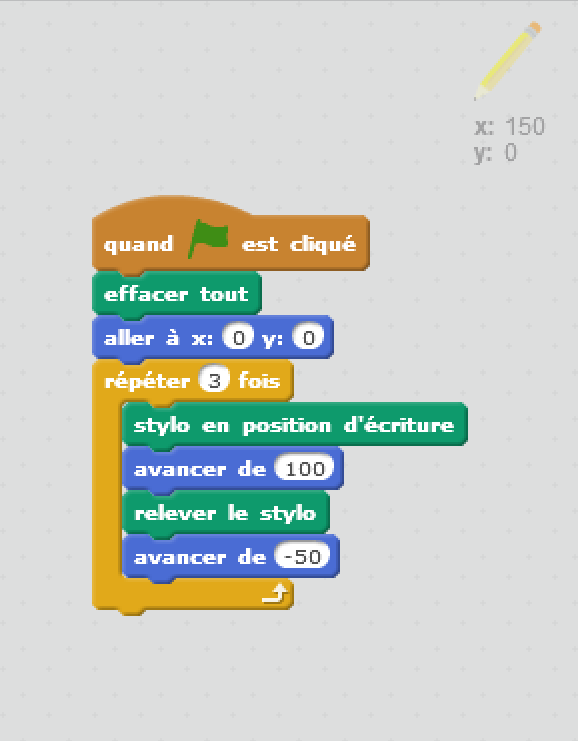 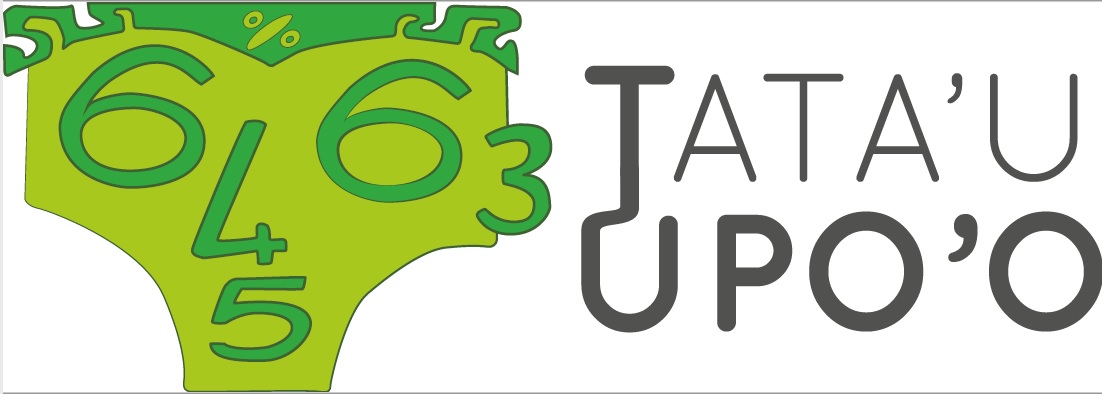 L’équipe
vous remercie et vous souhaite une bonne fin de  journée.